KDE Strategic Performance Update
Hannah Poquette
Aaron Butler

Presentation for Kentucky Board of Education on December 5, 2018.
Frankfort-Based Employee Survey
Data from November 2018
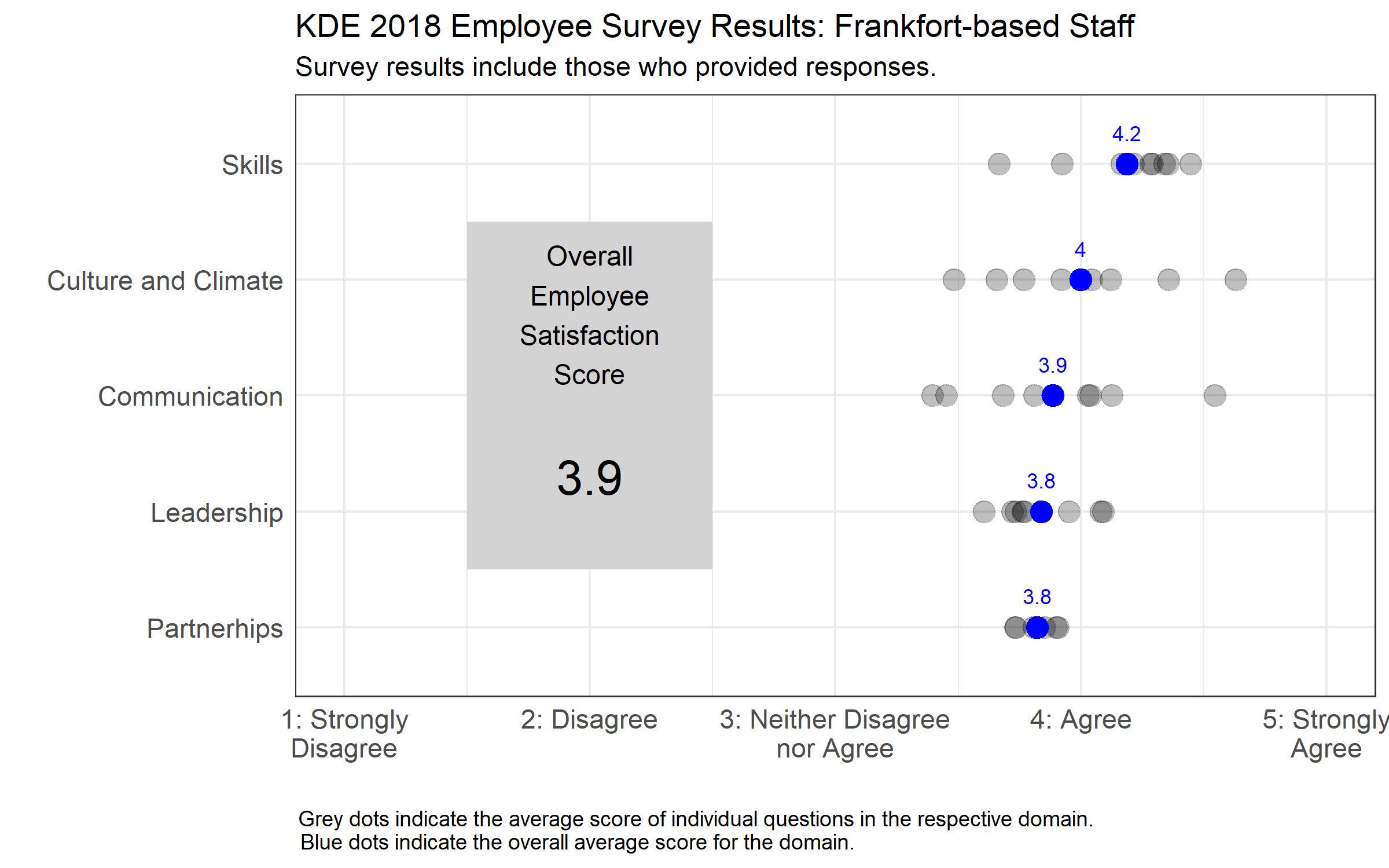 4
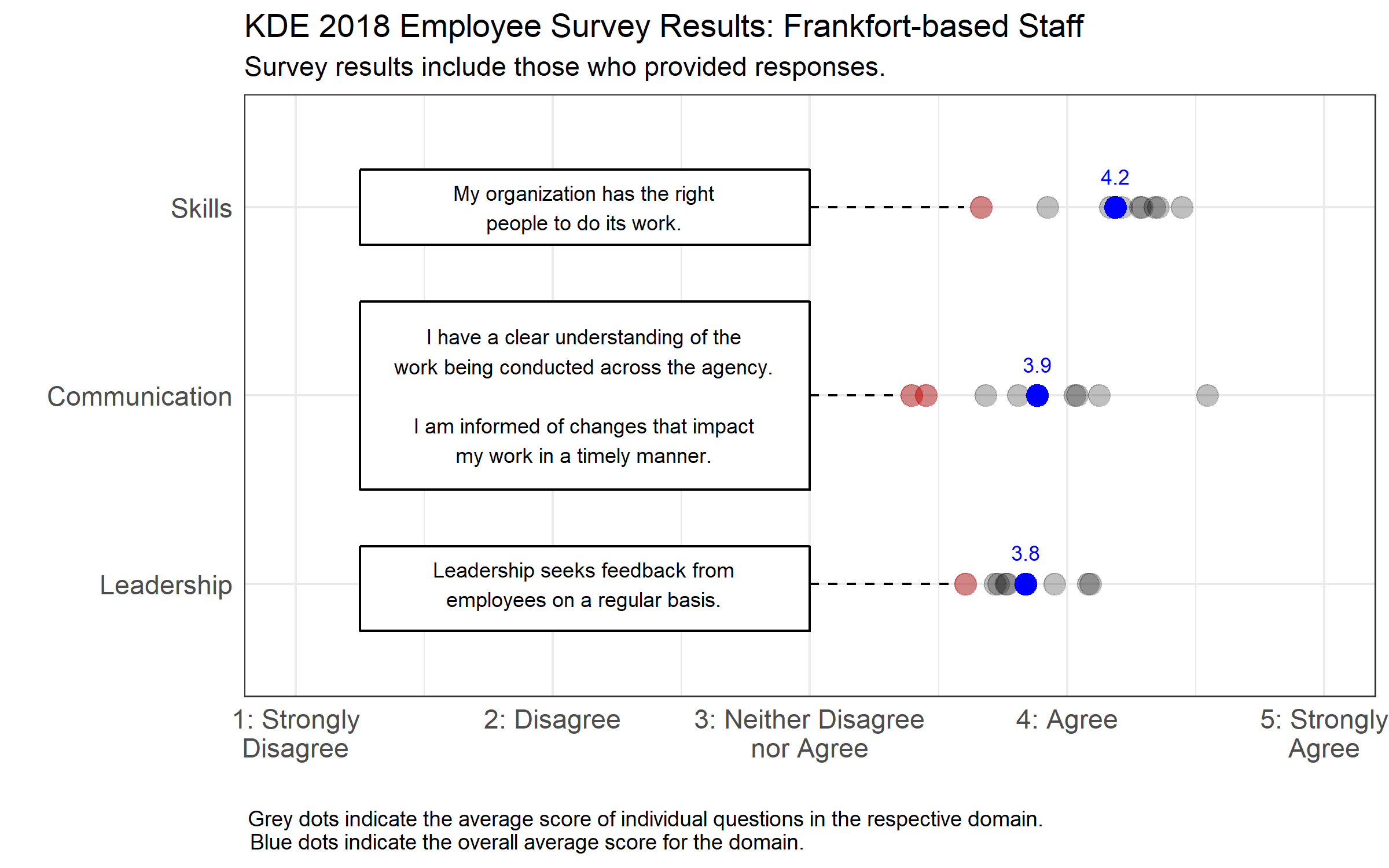 5
Customer SurveySuperintendents, District Central Office Staff and Principals
Data from November 2018
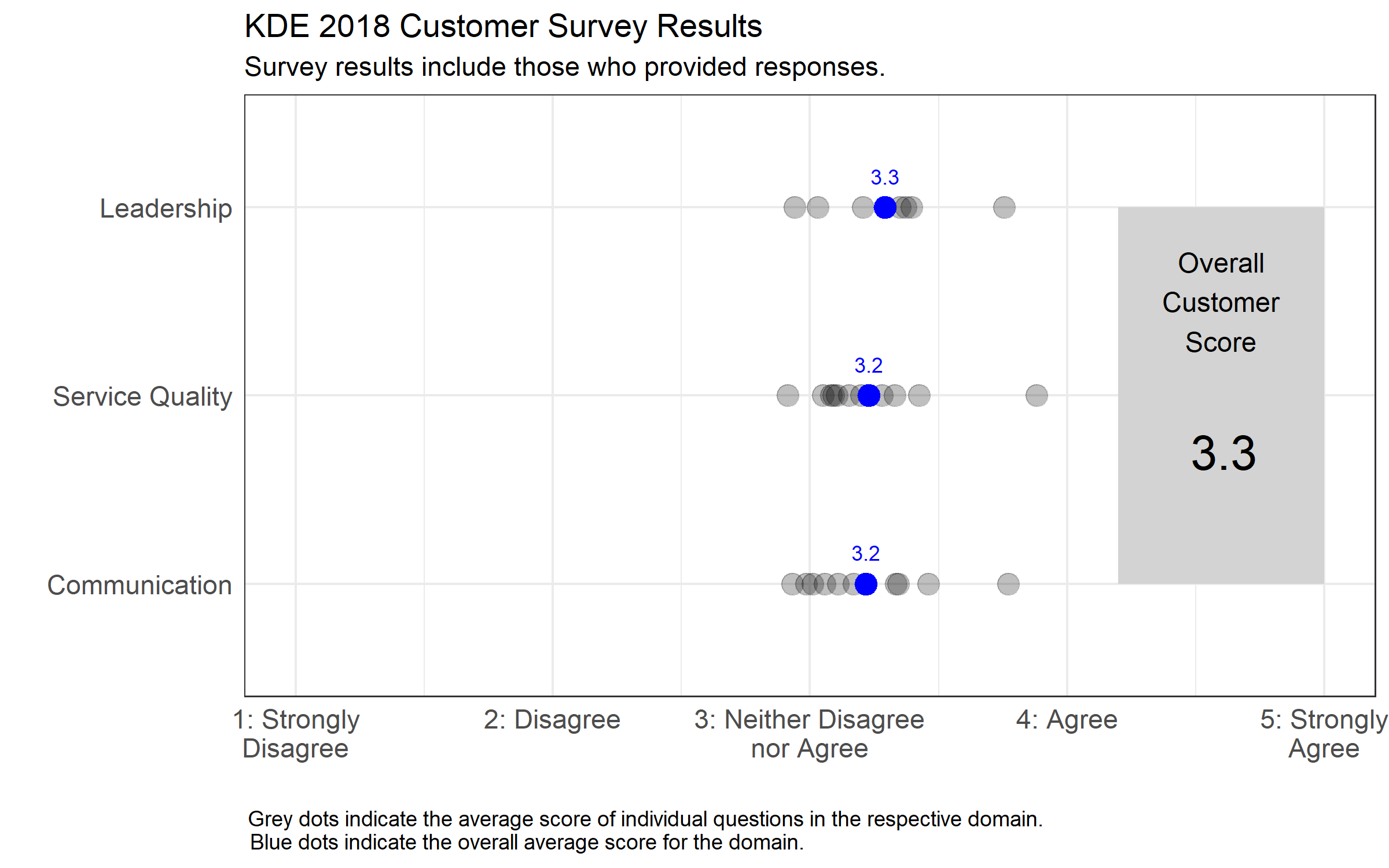 7
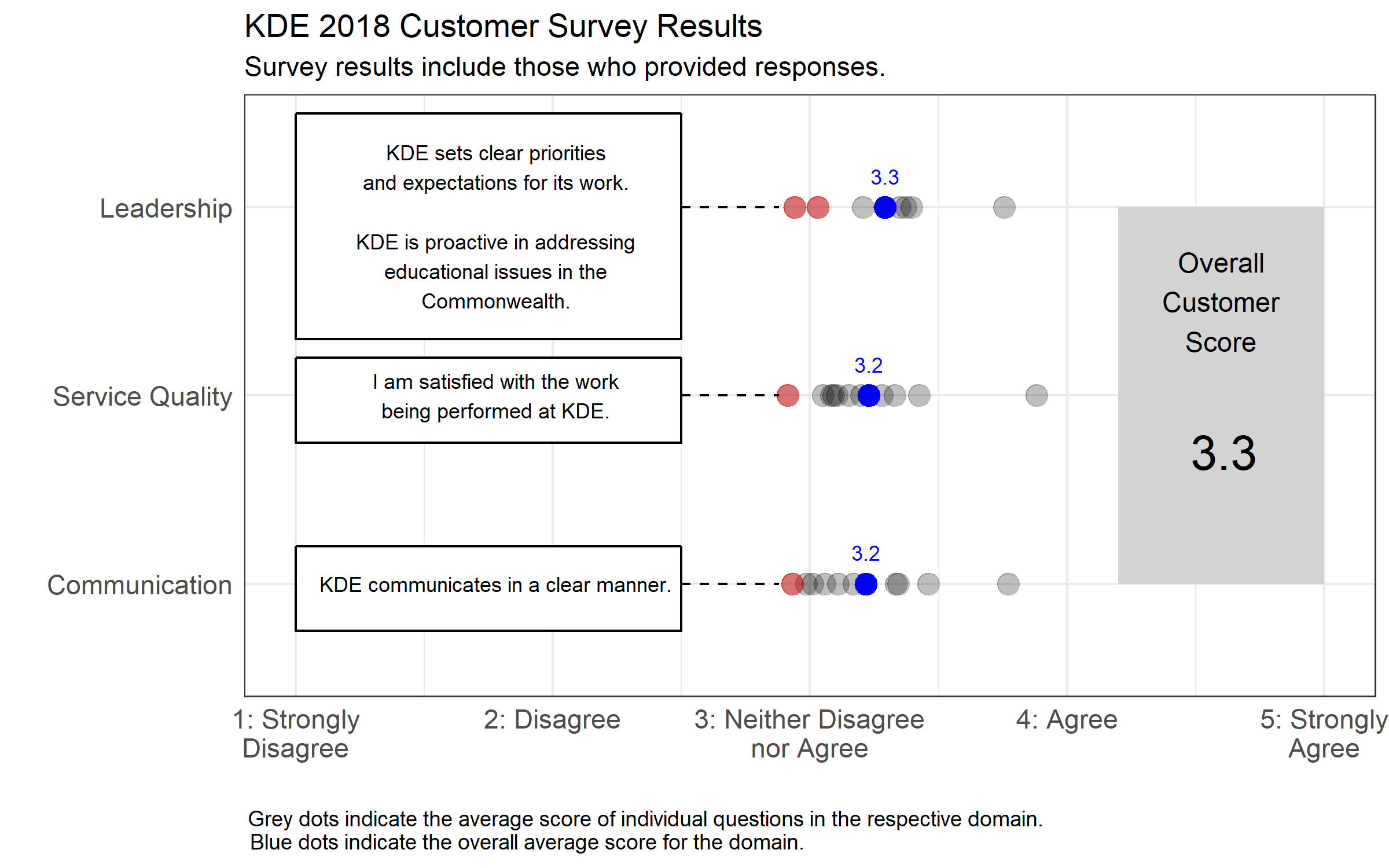 8
Strategic Management Maturity MatrixFrankfort-based staff
Data from October 2018
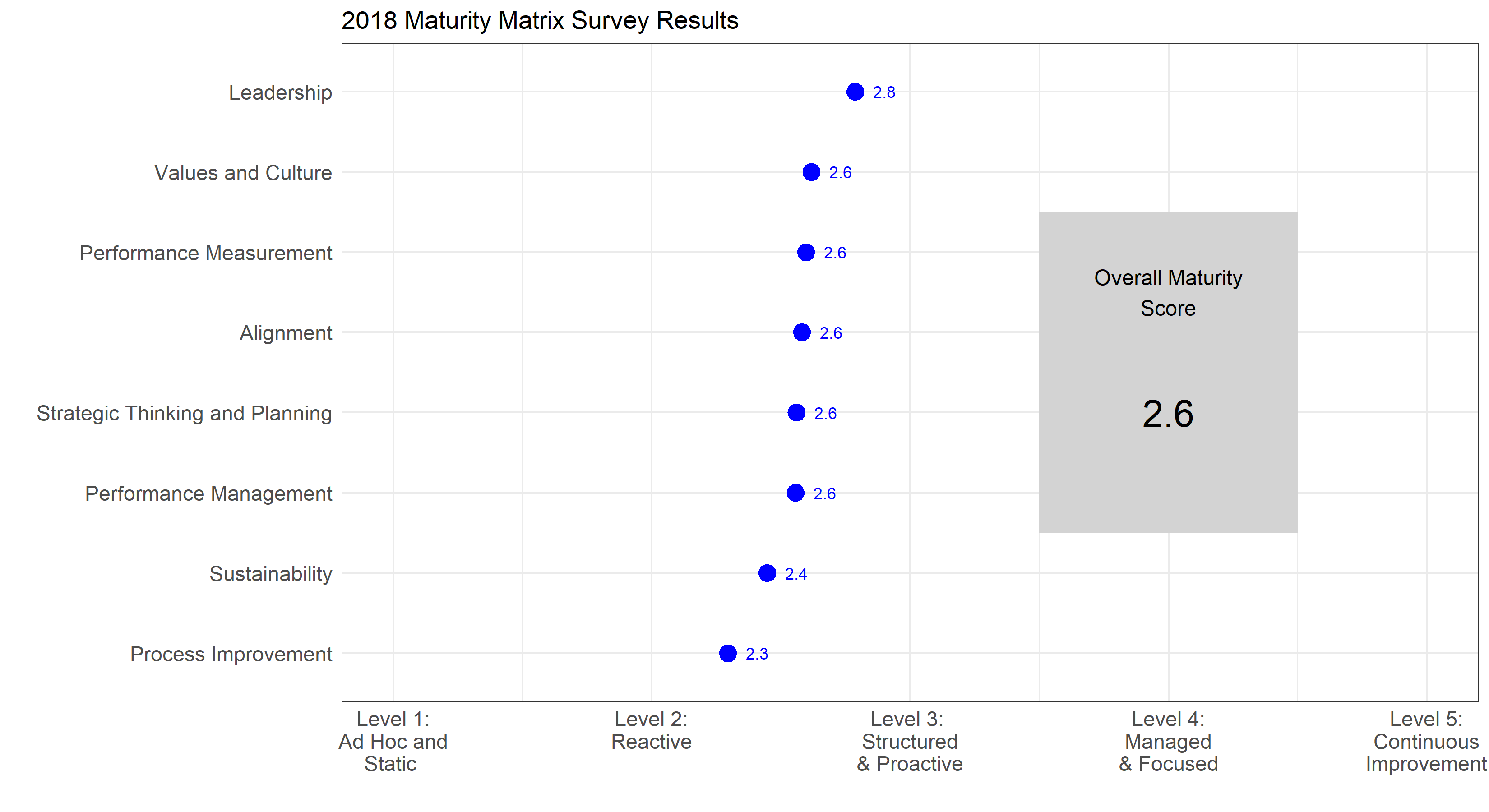 10
Student SuccessProficiency
Data from October 2018
Spring 2017 KPREP Scores
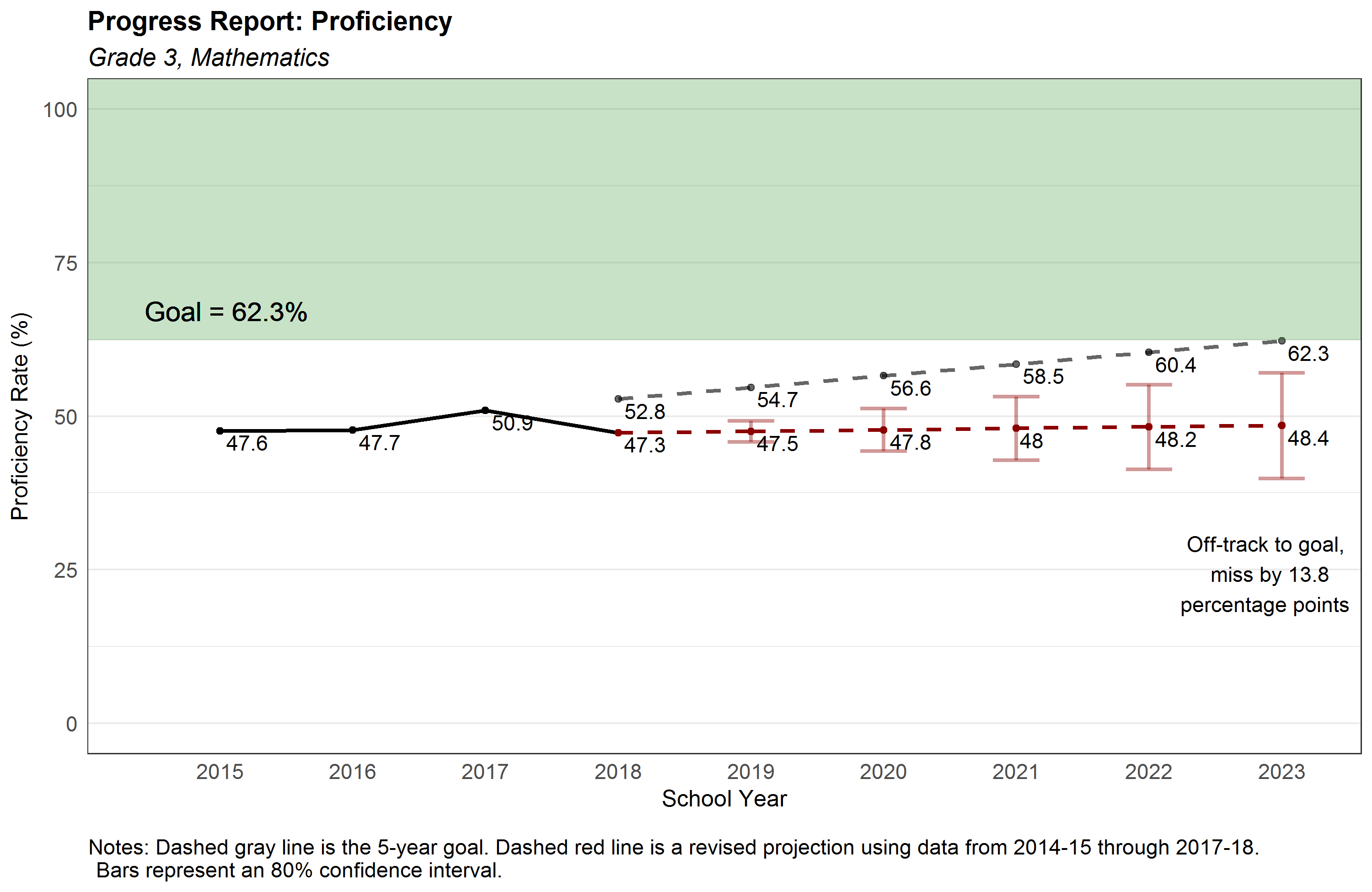 12
12
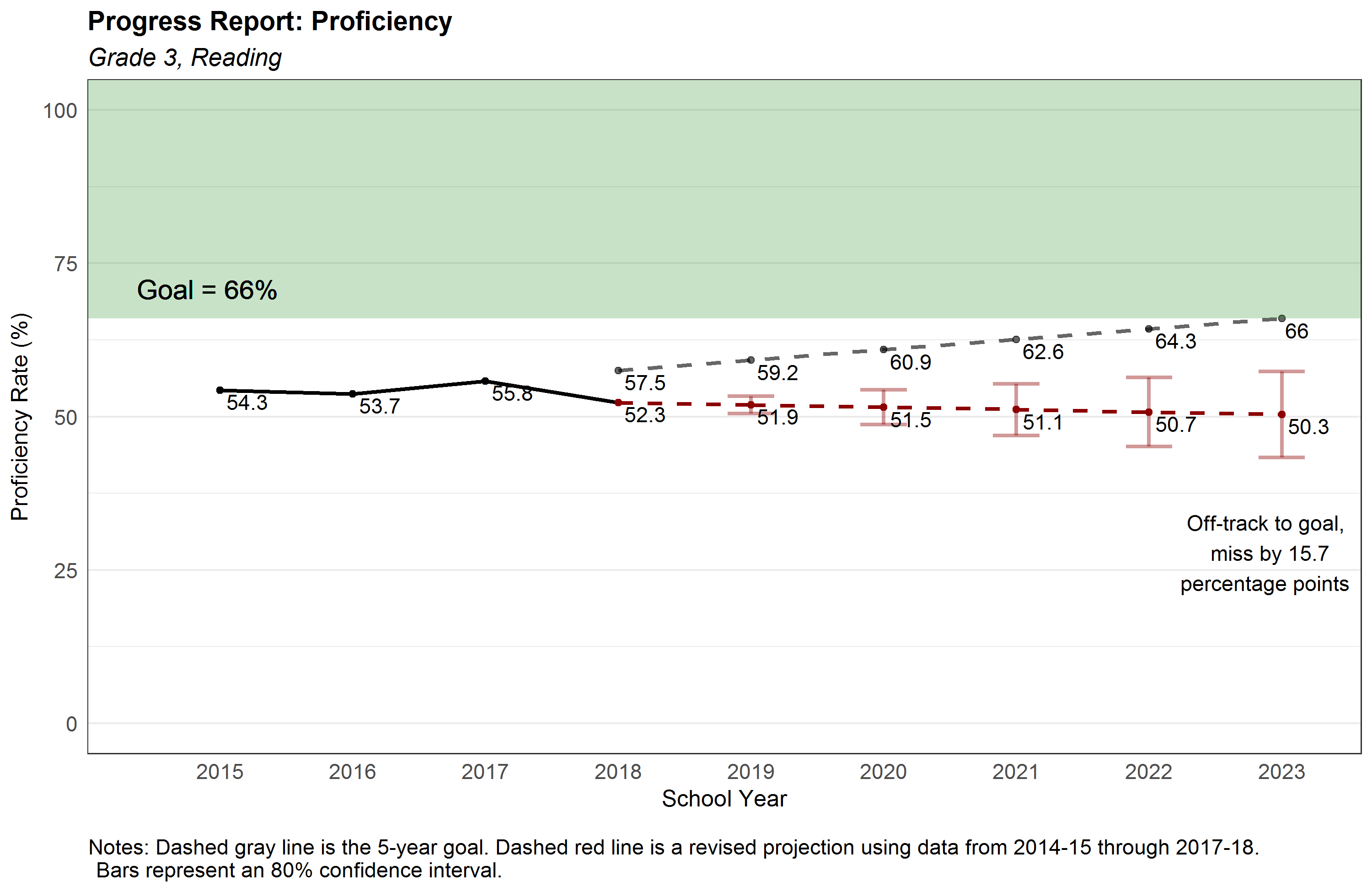 13
13
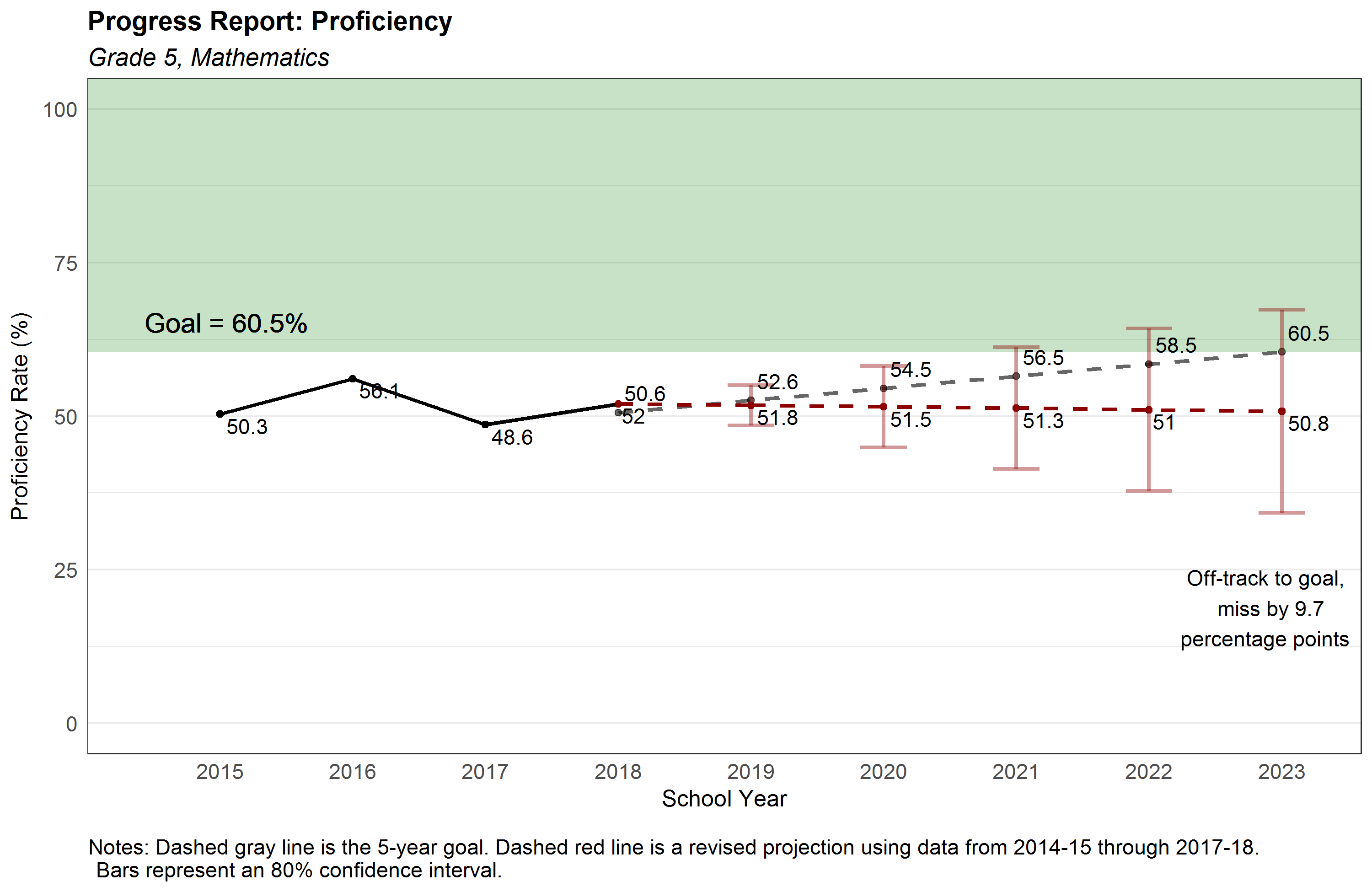 14
14
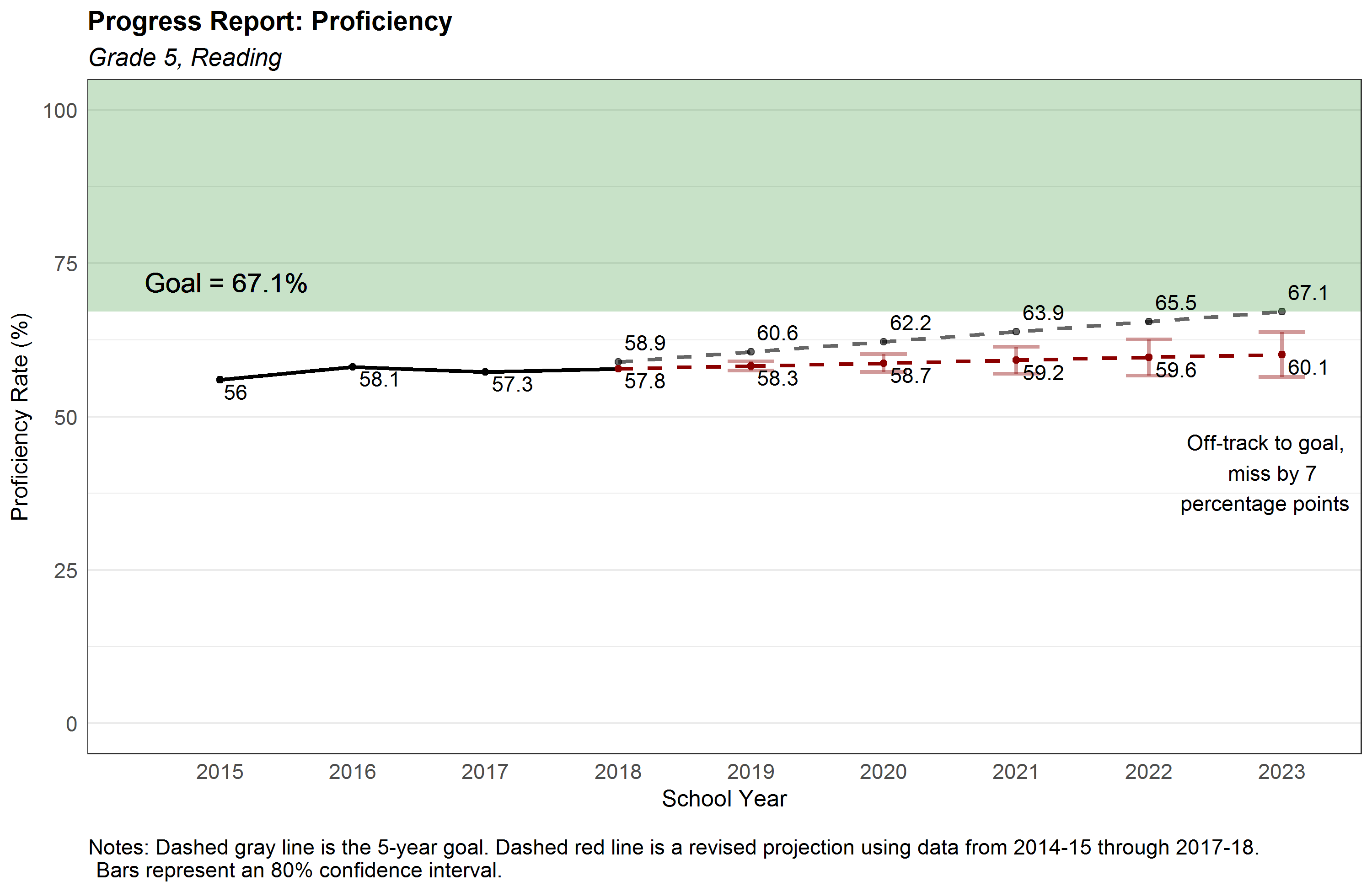 15
15
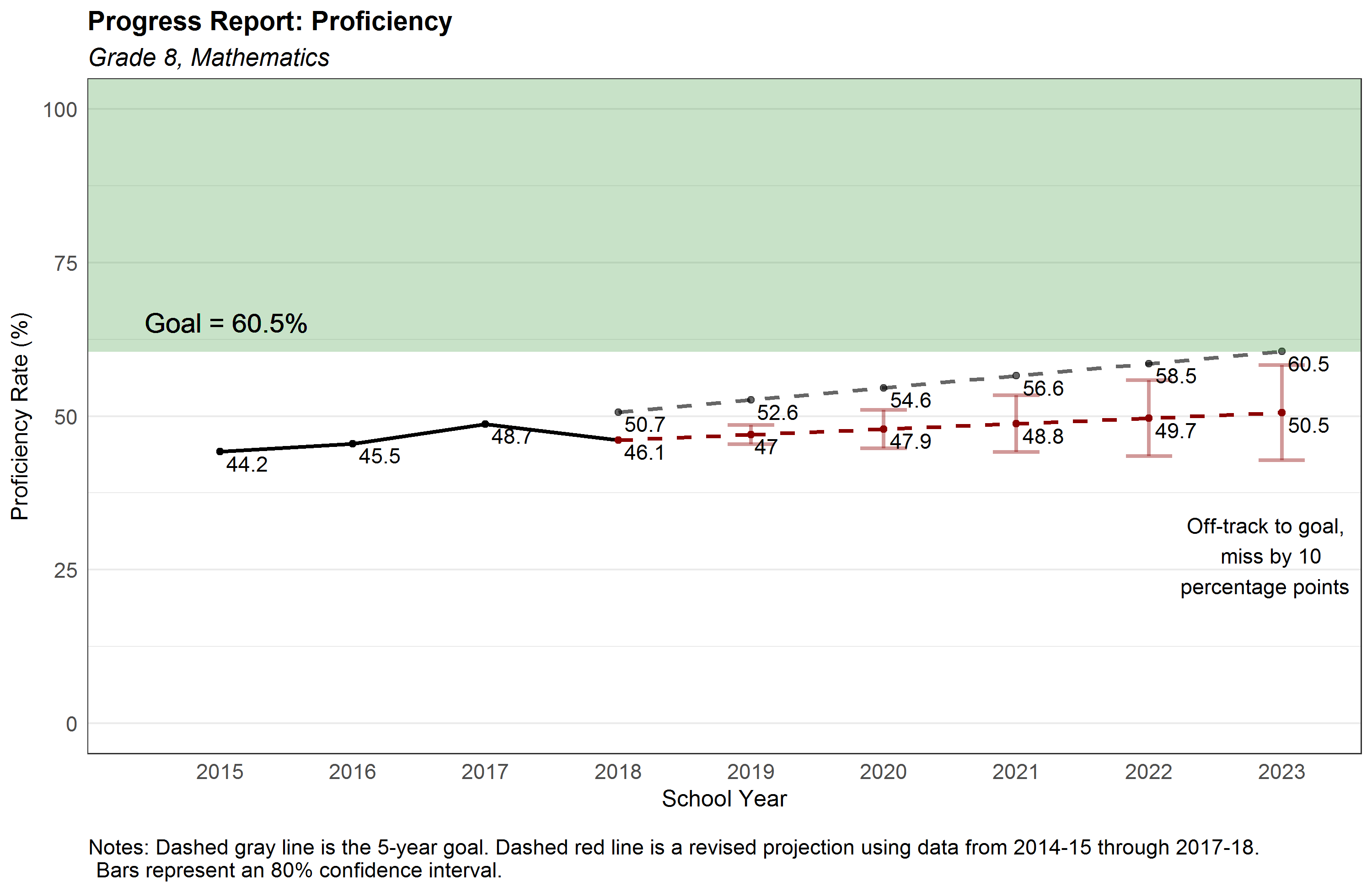 16
16
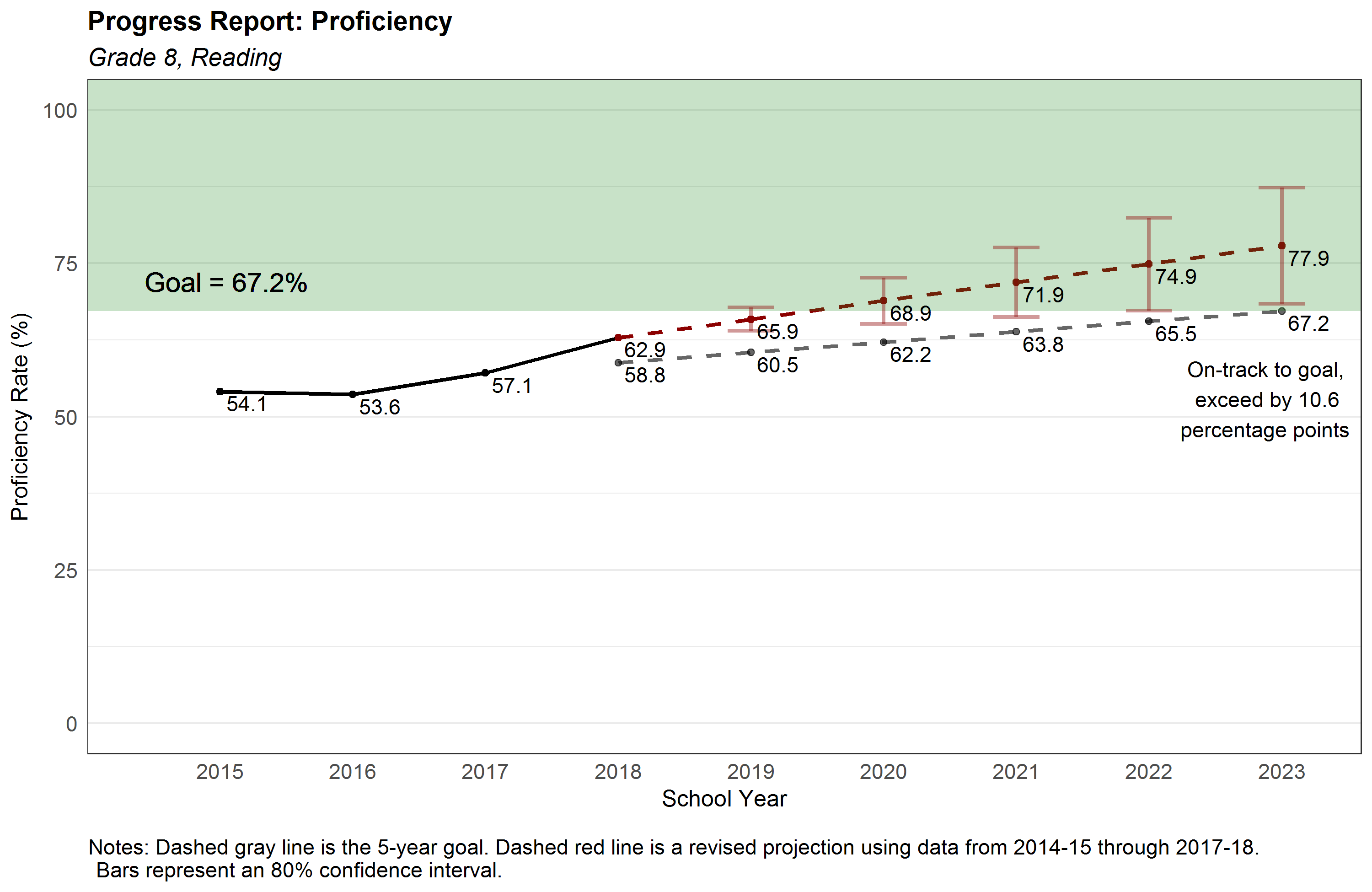 17
17
Student SuccessAchievement Gap
Forecast with goal lines included
October 2018
12/05/2018
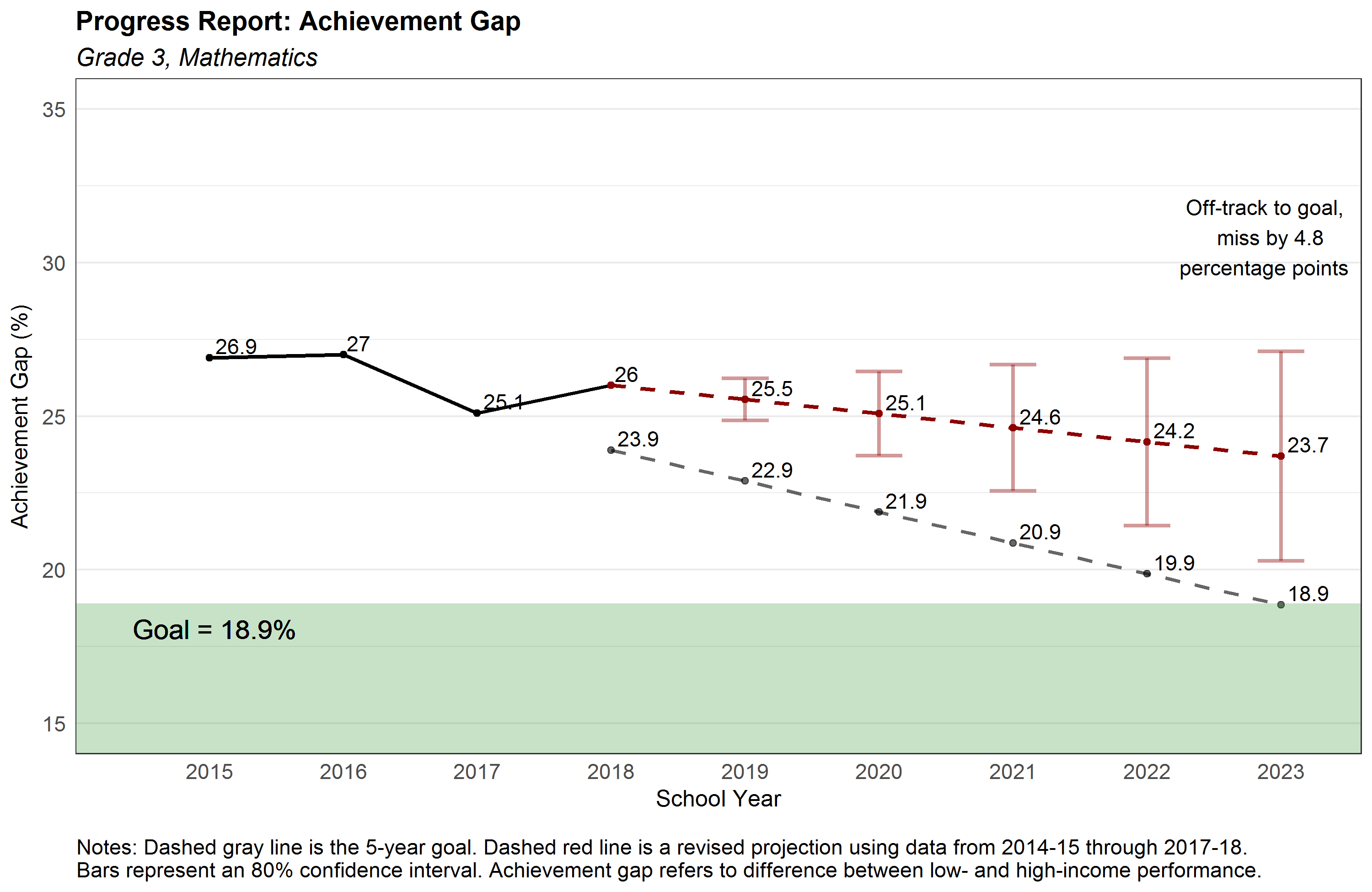 19
19
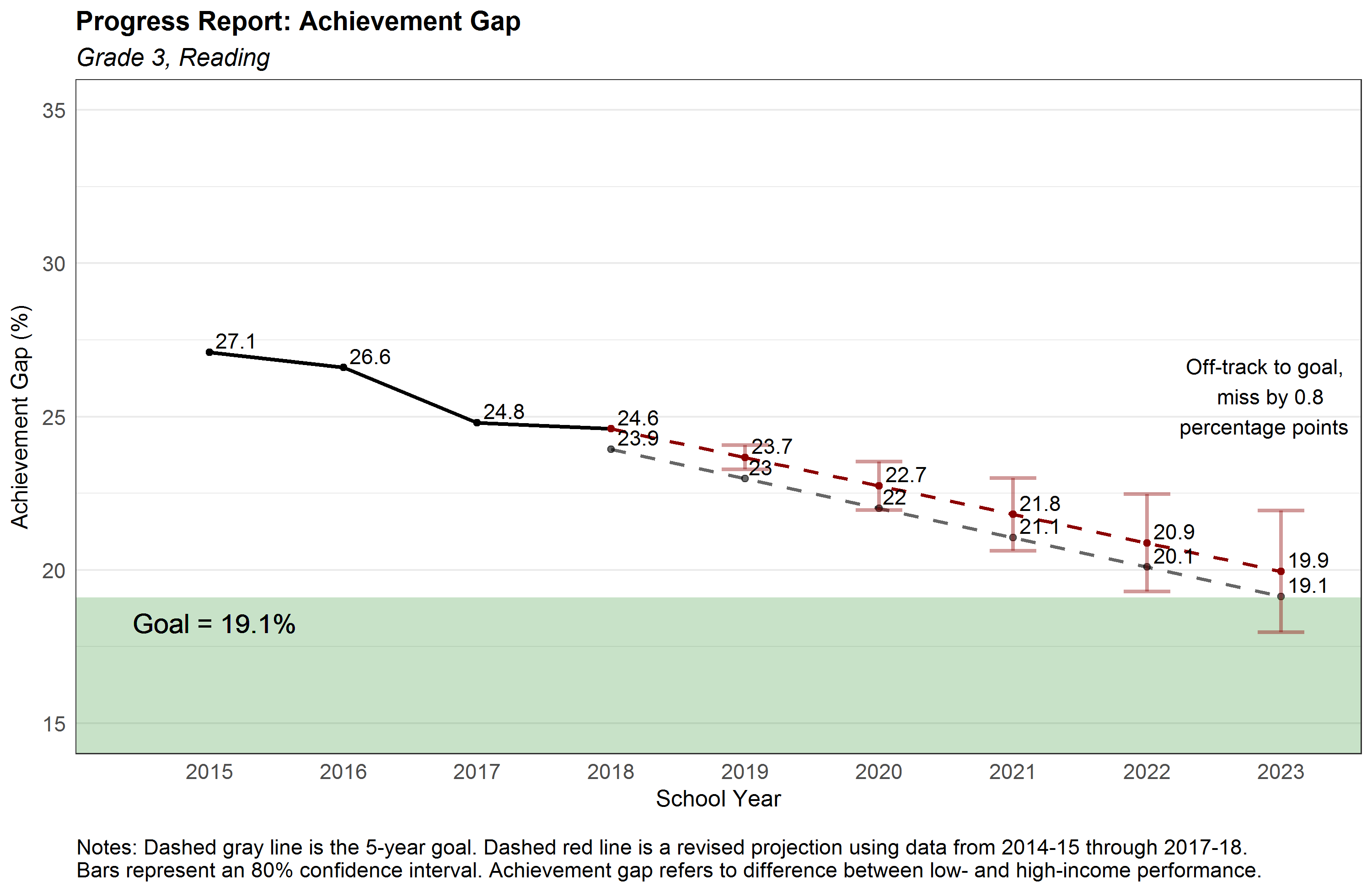 20
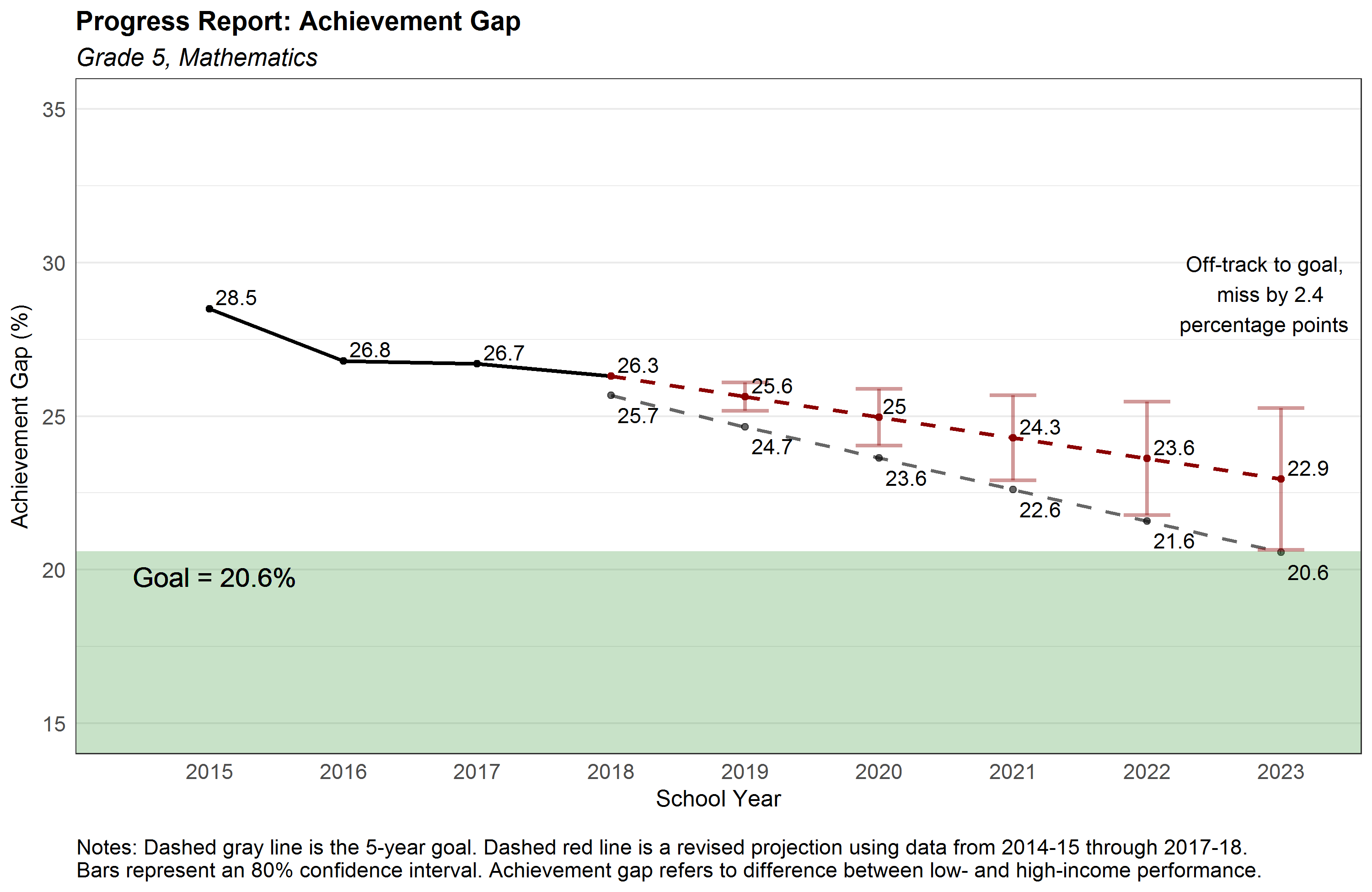 21
21
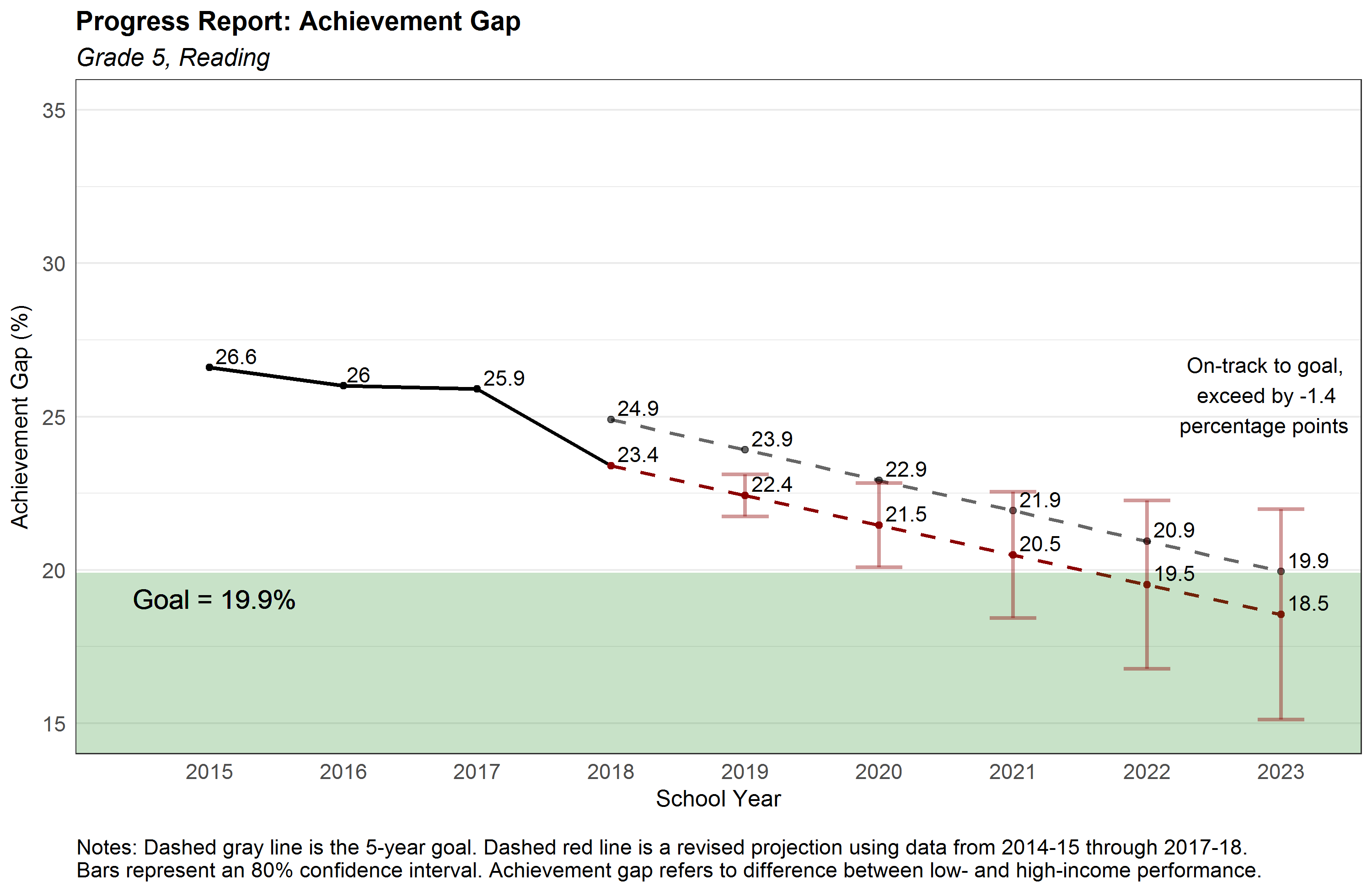 22
22
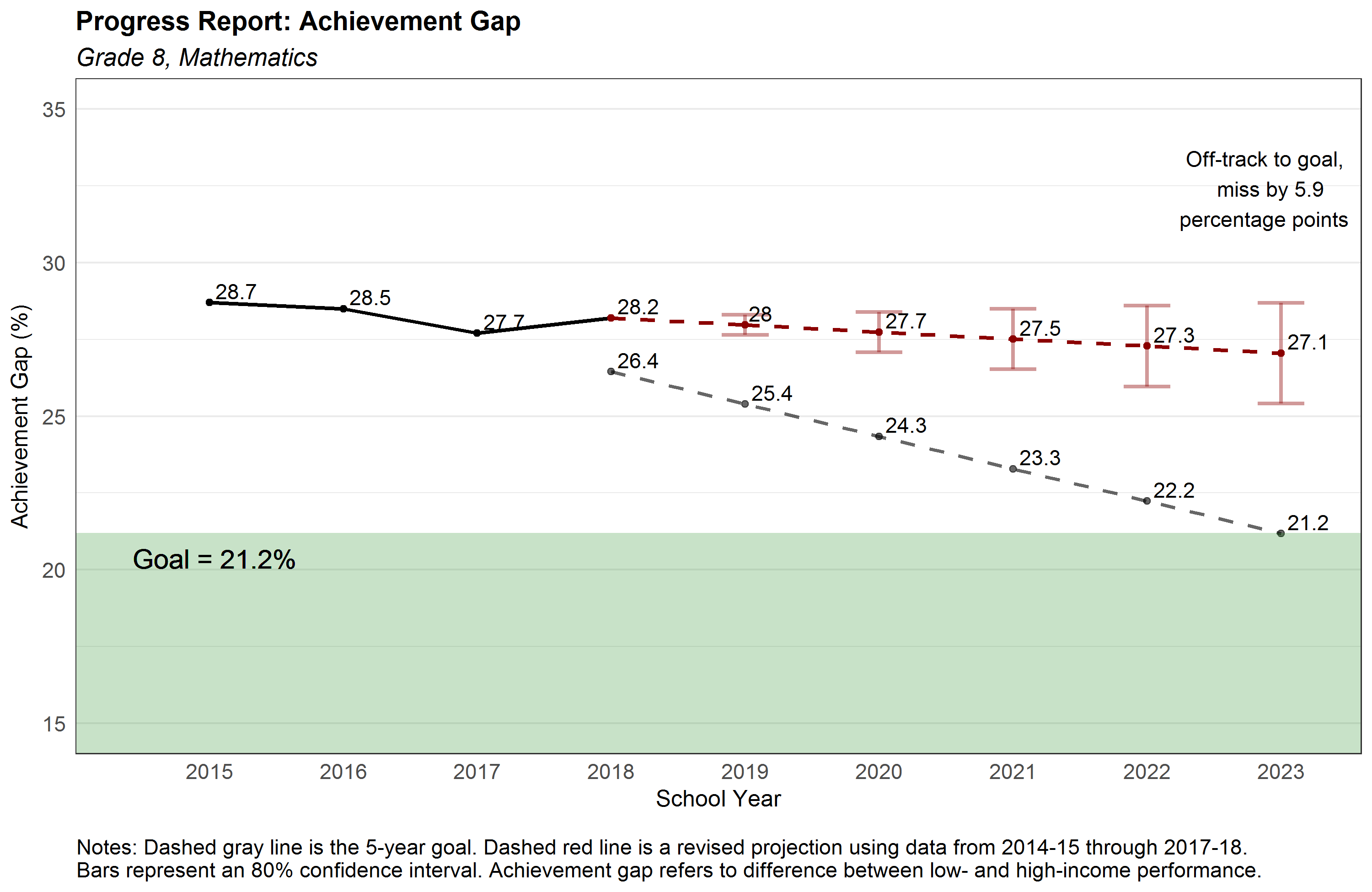 23
23
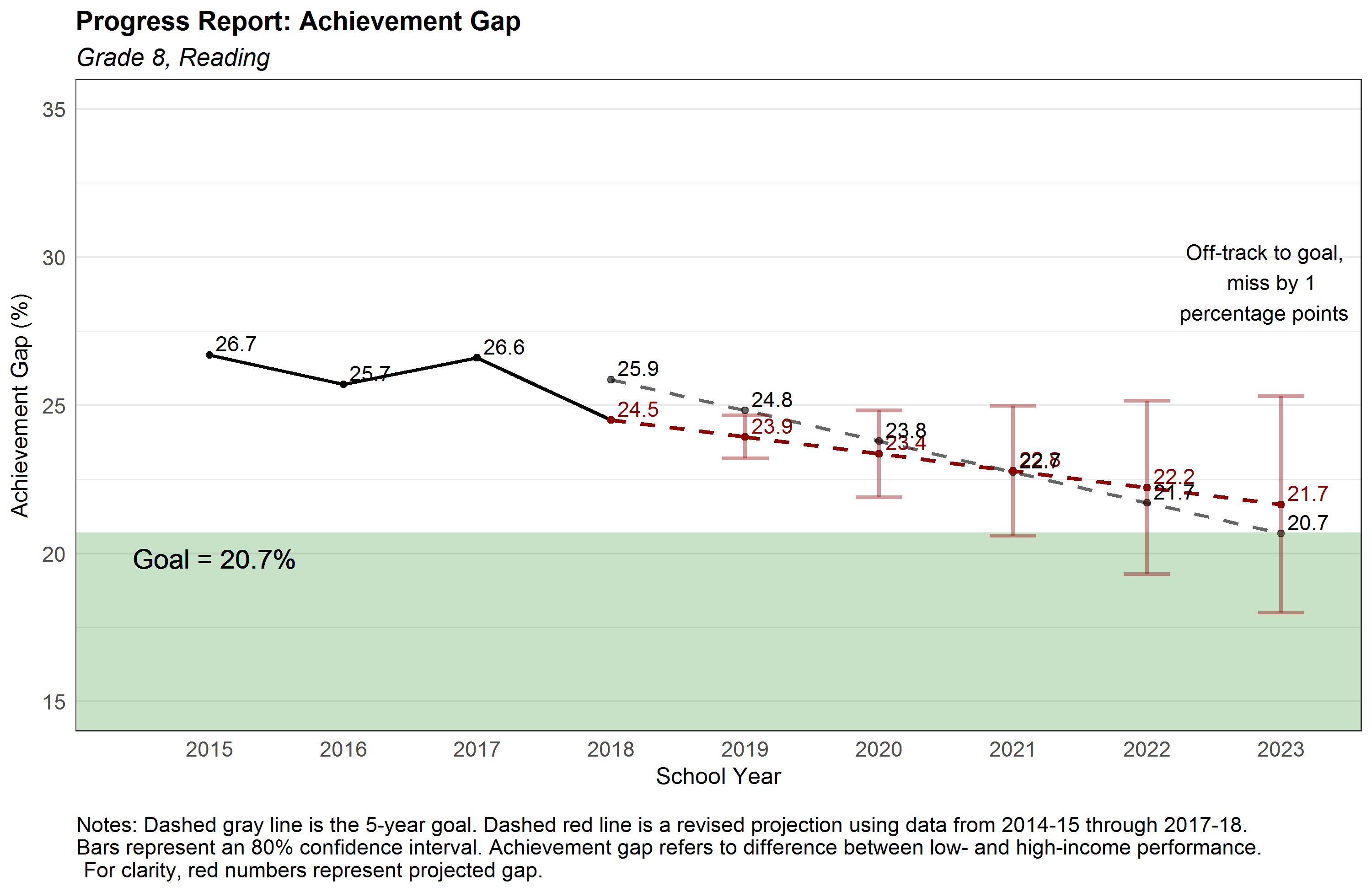 24
24
How Will We Move the Needle?
Next Steps
Identifying leading indicators for each initiative
26